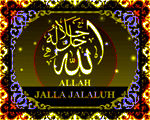 স্বাগতম
[Speaker Notes: পাঠ সংশ্লিষ্ট ছবি দ্বারা শিক্ষার্থীদের স্বাগতম জানানো যেতে পারে। পাঠ যেহেতু আল আসমাউল হুসনা; তাই এ ছবিটি দেওয়া হয়েছে।]
পরিচিতি
এ বি এম এনায়েত উল্লাহ
সহকারী শিক্ষক,
গভ. টেকনিক্যাল হাই স্কুল,
চাঁদপুর।
মোবাইল নম্বর – ০১৭১৬০২৫৪৭১
E-mail: eullah1970@gmail.com
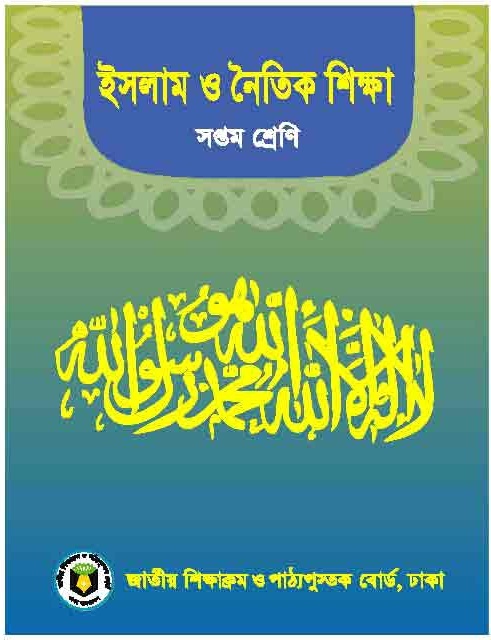 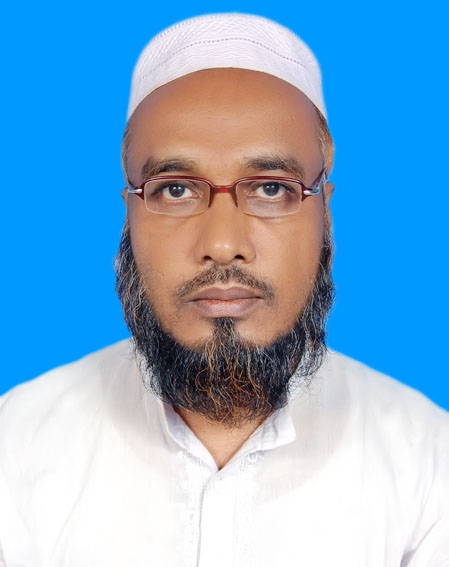 [Speaker Notes: শিক্ষক মহোদয় নিজ বিদ্যালয়ের ক্ষেত্রে চাইলে এ Slide টি দেখাতেও পারেন আবার Hide করেও রাখতে পারেন।]
নিচের ছবিটি ভালোভাবে দেখ-
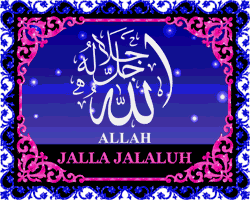 [Speaker Notes: পাঠ উপস্থাপনার জন্য এই ছবিটি। এক্ষেত্রে চিত্রে প্রদর্শিত নামসমূহ কার? এরূপ প্রশ্ন করে শিক্ষার্থীদের পাঠের দিকে মনোযোগ বাড়াতে পারেন।]
আজকের পাঠ
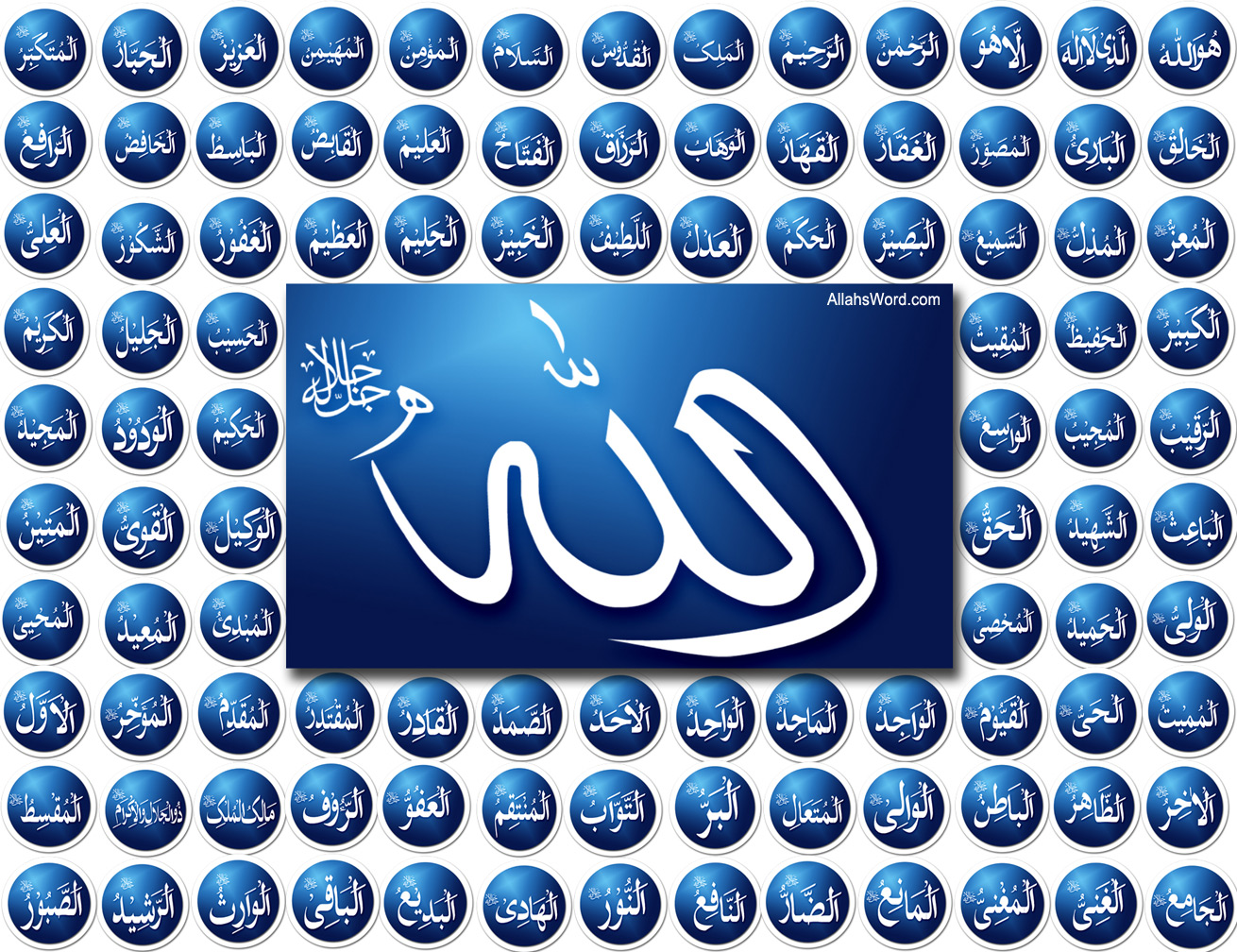 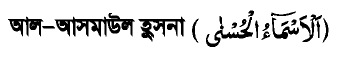 [Speaker Notes: এই ছবিটি দেখিয়েও পাঠ ঘোষণা করতে পারেন। এক্ষেত্রে শিক্ষক মহোদয় পাঠ ঘোষণা করে তা বোর্ডে লিখে দিবেন।]
শিখনফল
এ পাঠ শেষে শিক্ষার্থীরা-

আল-আসমাউল হুসনা কী- তা বলতে পারবে।
মানবজীবনে আল্-আসমাউল হুসনার প্রভাব ব্যাখ্যা করতে পারবে।
পাঁচটি আল-আসমাউল হুসনার পরিচয় লাভ করে বাস্তব জীবনে এর প্রভাব বিশ্লেষণ করতে পারবে।
[Speaker Notes: শিখনফল চাইলে শিক্ষার্থীদের দেখাতেও পারেন আবার নাও দেখাতে পারেন। তবে শিখনফল নিয়ে আলোচনার তেমন প্রয়োজন নেই।]
আল-আসমাউল হুসনা পরিচিতি…
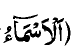 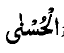 ‘হুসনুন’ শব্দের বহুবচন,
অর্থ- সুন্দর
‘ইসম’ শব্দের বহুবচন,
অর্থ- নামসমূহ
আল-আসমাউল হুসনা অর্থ- সুন্দর নামসমূহ
[Speaker Notes: শিক্ষার্থীদের ‘আসমা’ শব্দের অর্থ কী? হুসনা শব্দের অর্থ কী? ইত্যাদি প্রশ্ন করা যেতে পারে।]
আল-আসমাউল হুসনা পরিচিতি….
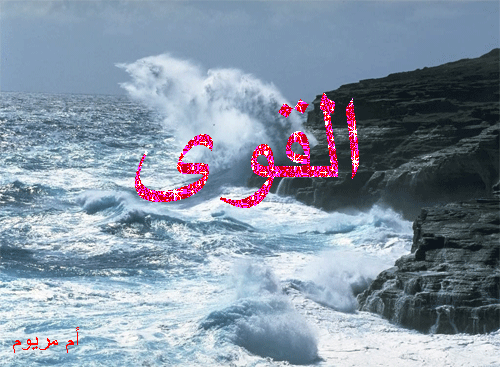 আল্লাহ তা’য়ালা সকল গুণের অধিকারী। তাঁর সকল গুণের প্রত্যেকটির পৃথক পৃথক নাম রয়েছে। এ নামগুলোকেই একত্রে আল-আসমাউল হুসনা বলা হয়।
[Speaker Notes: আল আসমাউল হুসনা কাকে বলে? তা উদাহরণ দিয়ে বুঝিয়ে দিতে পারেন।]
আল-আসমাউল হুসনার প্রভাব…
এসব গুণবাচক নাম মানবজীবনে দু’দিক থেকে প্রভাব বিস্তার করে-
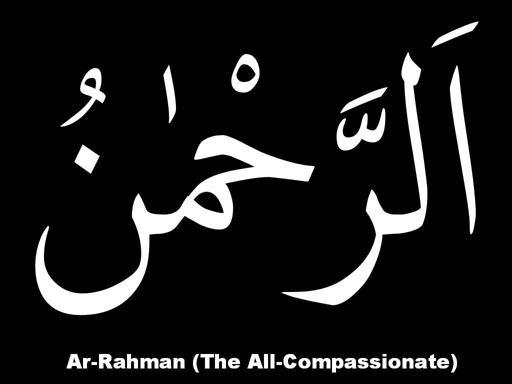 প্রথমতঃ
এসব নাম দ্বারা আমরা আল্লাহ তা’য়ালাকে চিনতে পারি। তাঁর ক্ষমতা ও গুণাবলির পরিচয় পাই।
[Speaker Notes: মানবজীবনে আল-আসমাউল হুসনার প্রভাব কী? তা শিক্ষার্থীদের সামনে তুলে ধরতে পারেন।]
আল-আসমাউল হুসনার প্রভাব…
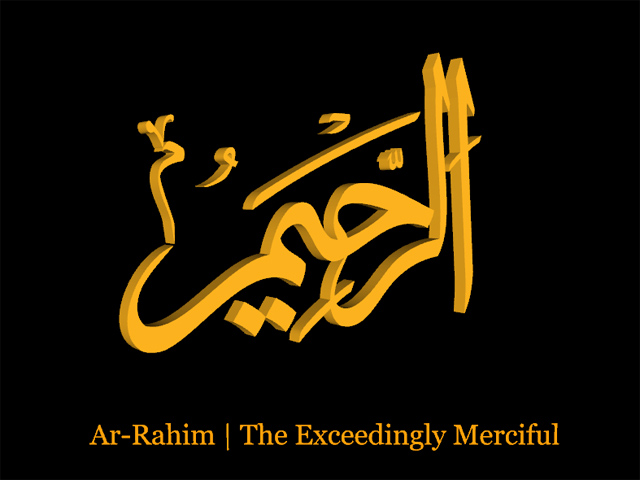 দ্বিতীয়তঃ
আল্লাহ তা’য়ালার গুণবাচক নামসমূহ আমাদেরকে উত্তম গুণাবলি অর্জনে উৎসাহিত করে।
[Speaker Notes: মানবজীবনে আল-আসমাউল হুসনার প্রভাব কী? তা শিক্ষার্থীদের সামনে তুলে ধরতে পারেন।]
আল্লাহ তা’য়ালার কতিপয় গুণবাচক নাম
আল্লাহ চিরঞ্জীব। তিনি চিরকাল ধরে আছেন এবং থাকবেন।
যখন কোনো কিছু ছিল না, তখনও তিনি ছিলেন।
কিয়ামতে যখন সবকিছু ধবংস হয়ে যাবে তখনও তিনি থাকবেন।
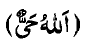 হায়্যুন অর্থ- চিরঞ্জীব,
যিনি চিরকাল ধরে জীবিত।
[Speaker Notes: আল্লাহ তায়ালার গুণবাচক নাম ‘আল্লাহু হাইয়ুন’ দ্বারা কী বুঝানো হয়? তা বুঝিয়ে দিতে পারেন।]
আল্লাহ তা’য়ালার কতিপয় গুণবাচক নাম
আল্লাহ তা’য়ালা বলেন-
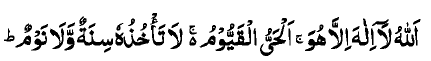 অর্থ- ‘তিনিই আল্লাহ, তিনি ব্যতীত কোনো ইলাহ নেই। তিনি চিরঞ্জীব ও সর্বসত্তার ধারক। তাঁকে তন্দ্রা অথবা নিদ্রা স্পর্শ করে না।’ 
(সূরা আল-বাকারা, আয়াত- ২৫৫)
[Speaker Notes: আল্লাহ তায়ালার গুণবাচক নাম ‘আল্লাহু হাইয়ুন’ দ্বারা কী বুঝানো হয়? তা বুঝিয়ে দিতে পারেন।]
আল্লাহ তা’য়ালার কতিপয় গুণবাচক নাম
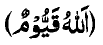 সৃষ্টির তত্ত্বাবধান ও রক্ষণাবেক্ষণের জন্য যে স্বত্তা অনাদি ও অনন্তকালব্যাপী বিরাজমান, তিনিই কাইয়্যুম।
কায়্যুমুন অর্থ- চিরস্থায়ী, চিরবিরাজমান, চিরবিদ্যমান, সবকিছুর ধারকস্বত্তা।
[Speaker Notes: আল্লাহ তায়ালার গুণবাচক নাম ‘আল্লাহু কাইয়ুম’ দ্বারা কী বুঝানো হয়? তা বুঝিয়ে দিতে পারেন।]
আল্লাহ তা’য়ালার কতিপয় গুণবাচক নাম
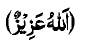 আল্ কুরআনে এসেছে-
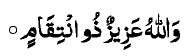 আযিযুন অর্থ- মহাপরাক্রমশালী।
আল্লাহ তা’য়ালাই সকল ক্ষমতার উৎস ও মালিক।
অর্থ- ‘আল্লাহ মহাপরাক্রমশালী, দণ্ডদানকারী।’ 
(সূরা আল-ইমরান, আয়াত-৪)
[Speaker Notes: আল্লাহ তায়ালার গুণবাচক নাম ‘আল্লাহু আযিযুন’ দ্বারা কী বুঝানো হয়? তা বুঝিয়ে দিতে পারেন।]
আল্লাহ তা’য়ালার কতিপয় গুণবাচক নাম
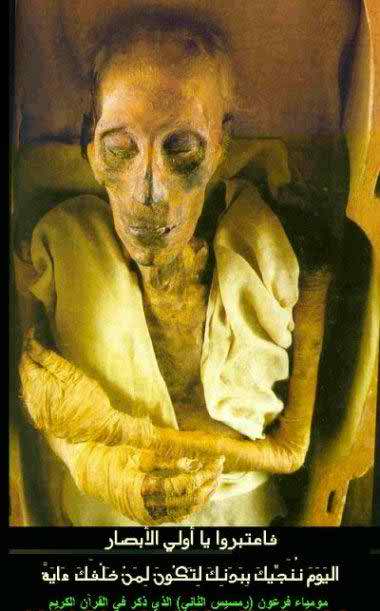 ফেরাউনকে পানি দ্বারা, 	    ∙ নমরূদকে মশা দ্বারা, 
আবরাহাকে ছোট ছোট পাখি দ্বারা ধ্বংস করে দিয়েছেন।
[Speaker Notes: আল্লাহ তায়ালার গুণবাচক নাম ‘আল্লাহু আযিযুন’ দ্বারা কী বুঝানো হয়? তা বুঝিয়ে দিতে পারেন।]
আল্লাহ তা’য়ালার কতিপয় গুণবাচক নাম
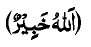 আল্লাহ তা’য়ালা বলেন-
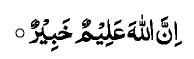 অর্থ- ‘নিশ্চয় আল্লাহ তা’য়ালা সবকিছু জানেন, সকল খবর রাখেন।’ 
(সূরা আল-হুজুরাত, আয়াত-১৩)
খাবিরুন অর্থ- সম্যক অবহিত।
আল্লাহ তা’য়ালা সবকিছু জানেন।
[Speaker Notes: আল্লাহ তায়ালার গুণবাচক নাম ‘আল্লাহু খাবিরুন’ দ্বারা কী বুঝানো হয়? তা বুঝিয়ে দিতে পারেন।]
আল্লাহ তা’য়ালার কতিপয় গুণবাচক নাম
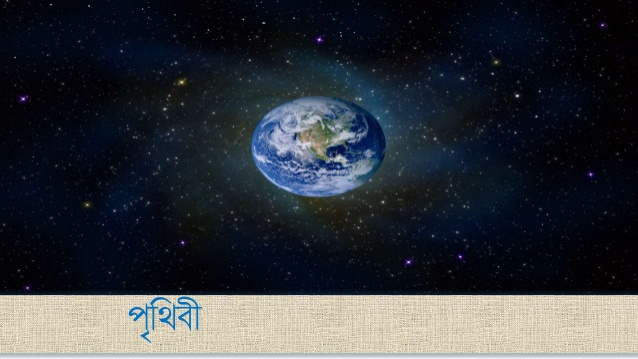 আসমান-জমিন ও এ বিশ্বজগতের এমন কোন জিনিস নেই যা তাঁর জ্ঞানের বাইরে। তিনি সবকিছুই জানেন।
[Speaker Notes: আল্লাহ তায়ালার গুণবাচক নাম ‘আল্লাহু খাবিরুন’ দ্বারা কী বুঝানো হয়? তা বুঝিয়ে দিতে পারেন।]
আল্লাহ তা’য়ালার কতিপয় গুণবাচক নাম
আল্লাহ তা’য়ালা বলেন-
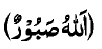 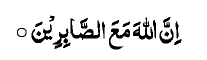 অর্থ- ‘নিশ্চয়ই আল্লাহ ধৈর্যশীলগণের সাথেই রয়েছেন।’
(সূরা আল-বাকারা, আয়াত-১৫৩)
সাবুরুন অর্থ- মহাধৈর্যশীল।
আল্লাহ তা’য়ালা সবচেয়ে বড় ধৈর্যশীল। তাঁর ধৈর্যের কোনো সীমা নেই।
[Speaker Notes: আল্লাহ তায়ালার গুণবাচক নাম ‘আল্লাহু সাবুরুন’ দ্বারা কী বুঝানো হয়? তা বুঝিয়ে দিতে পারেন।]
আল্লাহ তা’য়ালার কতিপয় গুণবাচক নাম
ধৈর্য্যশীলদের আল্লাহ জান্নাত দান করবেন।
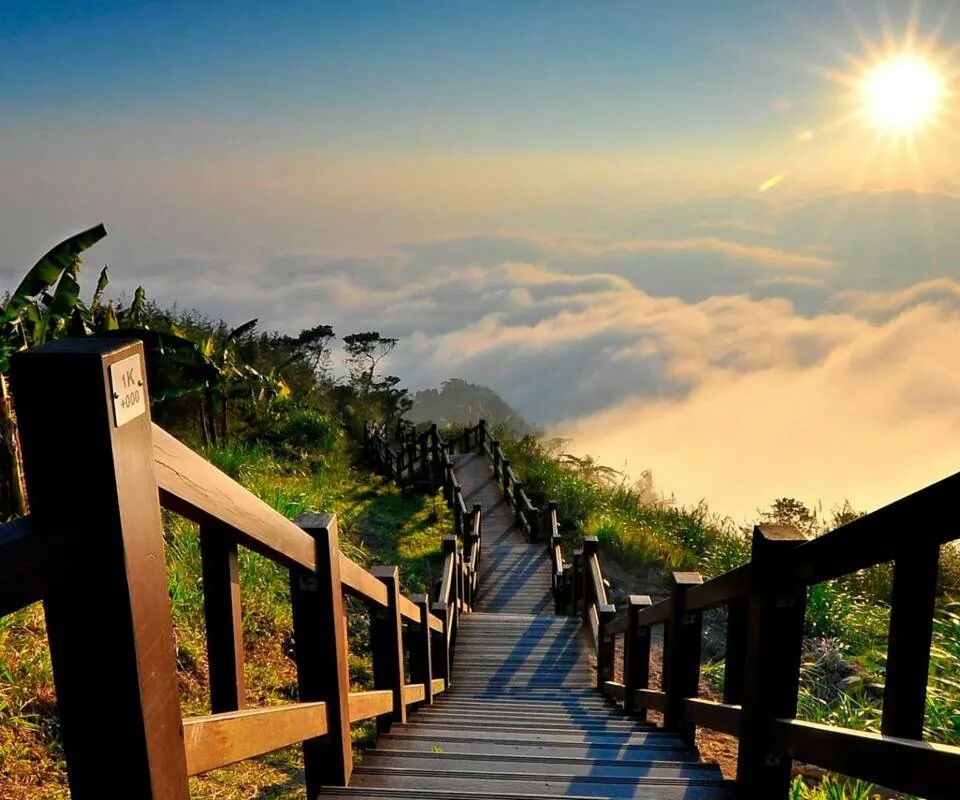 আল্লাহ তা’য়ালা বলেন-
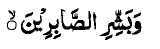 অর্থ- ‘আপনি শুভ সংবাদ দিন ধৈর্য্যশীলগণকে।’
(সূরা আল-বাকারা, আয়াত-১৫৫)
[Speaker Notes: আল্লাহ তায়ালার গুণবাচক নাম ‘আল্লাহু সাবুরুন’ দ্বারা কী বুঝানো হয়? তা বুঝিয়ে দিতে পারেন।]
মূল্যায়ন
হুসনুন শব্দের অর্থ কী?
আল আসমাউল হুসনা কাকে বলে?
‘কাইয়ুম’ বলতে কী বুঝ?
আল্লাহপাক ফিরাউনকে পানি দ্বারা ধ্বংস করে দিয়েছেন- এর মাধ্যমে মহান আল্লাহর কোন্ গুণটি প্রকাশ পেয়েছে ?
[Speaker Notes: উত্তর হতে পারে-]
বই পড়ব বারবার শিখন হবে চমৎকার
আল্-আসমাউল হুসনা কীভাবে আমাদের চরিত্র গঠনে প্রভাব ফেলে? ব্যাখ্যা কর।
[Speaker Notes: উত্তর হতে পারে-]
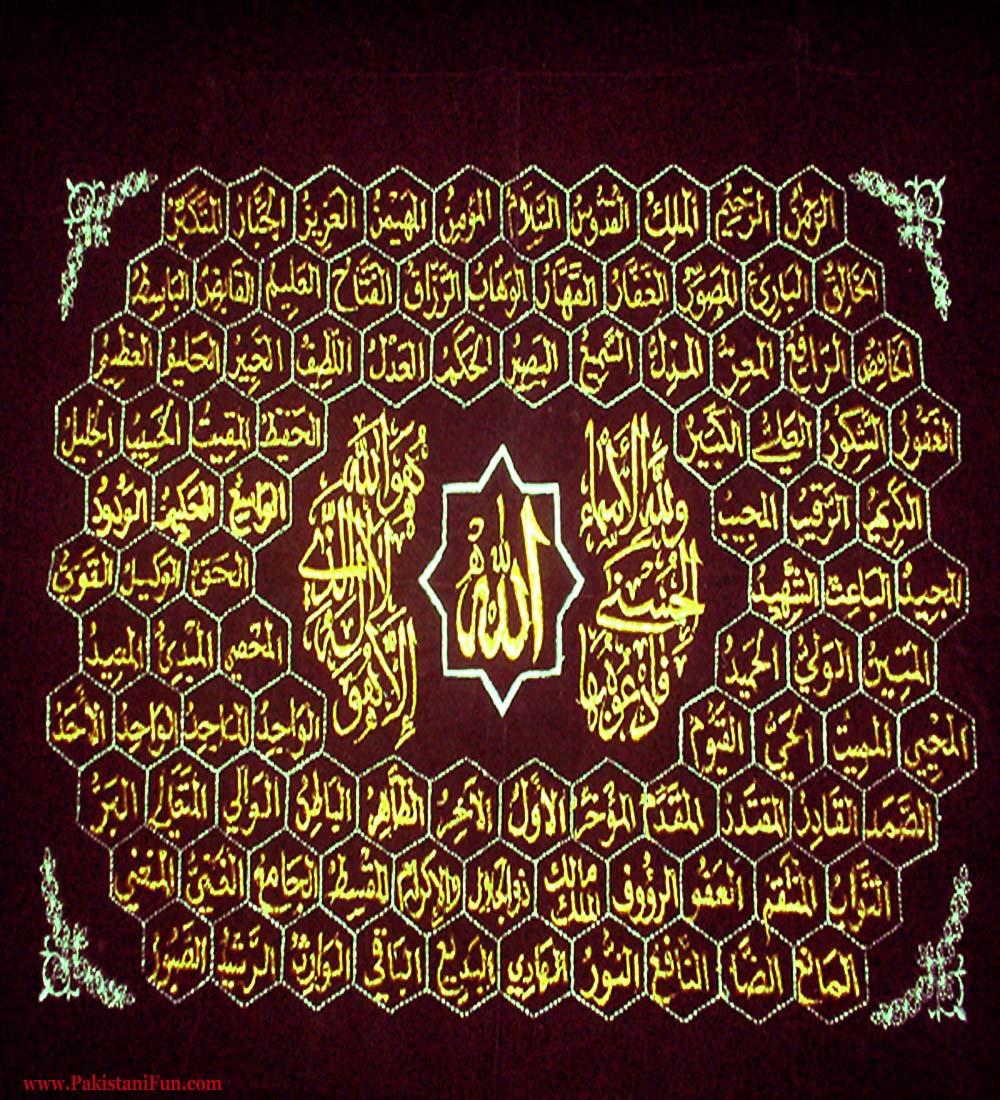 আল্লাহ হাফেজ
[Speaker Notes: উপস্থিত সবাইকে ধন্যবাদ জানিয়ে আজকের মতো পাঠ উপস্থাপন সমাপ্ত করতে পারেন।]